SCREENING E VALUTAZIONE            PRE-CHIRURGIA BARIATRICO/ METABOLICA DELLO STATO NUTRIZIONALE
Dott.ssa francesca finelli 
Biologa nutrizionista 
Sp. Scienza dell’alimentazione 
Team GVM - Città di Lecce Hospital-
Responsabile  Dott.Francesco G. Biondo
CHIRURGIA BARIATRICA
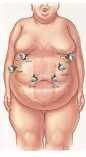 Fase pre-operatoria
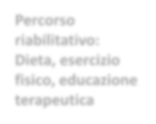 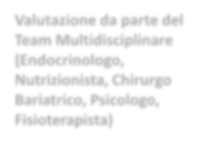 Valutazione da parte del  Team Multidisciplinare  (Endocrinologo,  Nutrizionista, Chirurgo  Bariatrico, Psicologo,  Fisioterapista)
Percorso  riabilitativo:  Dieta, esercizio  fisico, educazione  terapeutica
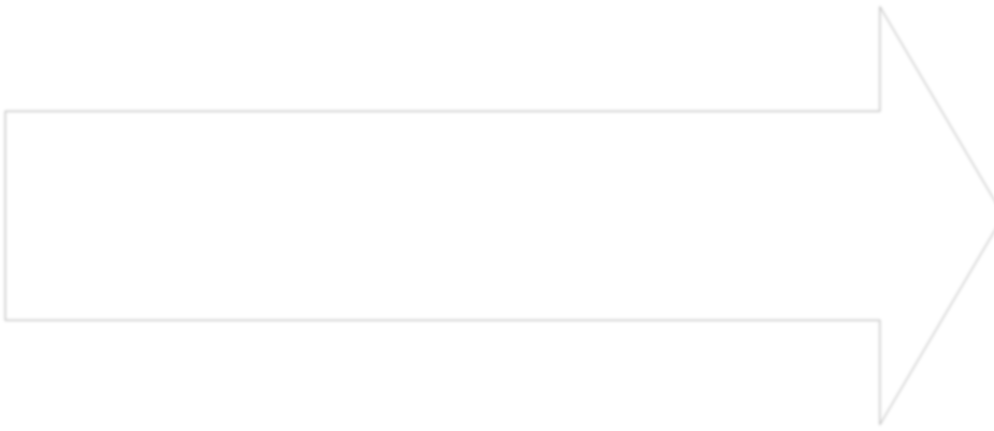 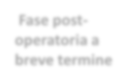 Fase post-  operatoria a  breve termine
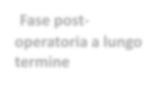 Intervento  chirurgico
Fase post-  operatoria a lungo  termine
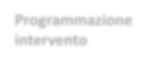 Programmazione
intervento
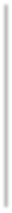 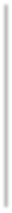 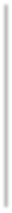 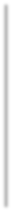 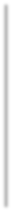 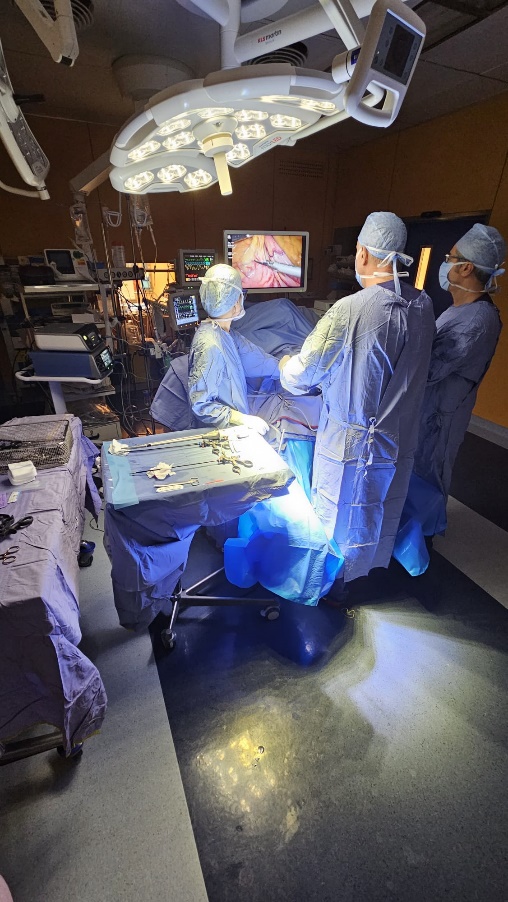 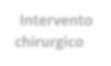 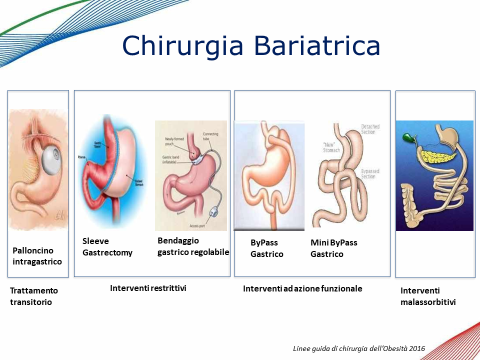 Importante perdita di peso in eccesso, diminuendo   il rischio anestesiologico,  le difficoltà tecniche operatorie, con la riduzione del volume del lobo sinistro del fegato e del grasso viscerale perigastrico e mesenterico,  il tempo operatorio e il rischio di complicanze chirurgiche emorragiche e infettive, di degenza ospedaliera e quindi l’outcome complessivo del paziente.
IL MANAGEMENT DELLA PERSONA CON OBESITÀ
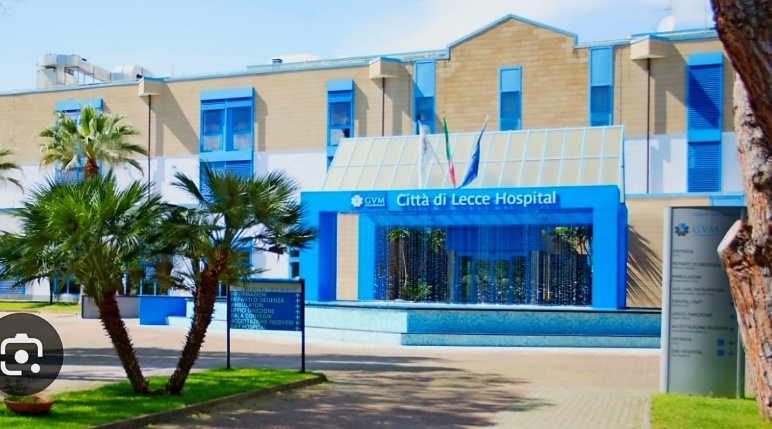 Il grave obeso è un paziente fragile, che va accompagnato nel suo iter diagnostico e terapeutico
Fase pre-operatoria
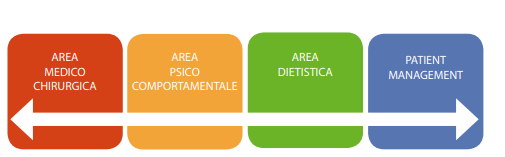 GVM - Città di Lecce Hospital
L’approccio e l’inquadramento Nutrizionale è fondamentale per ottenere il massimo risultato dalla Chirurgia Bariatrica, con il minimo rischio di malnutrizione, al saper  gestire la riabilitazione nutrizionale che inizia già prima dell’intervento chirurgico e prosegue nella fase post operatoria, assicurando una compliance all’ intervento Bariatrico.
In questi Pazienti è spesso presente un alterato 
Assetto neuro-ormonale , un microbiota intestinale 
Esposto a disbiosi , patologie obesità –correlate quali diabete, steatosi epatica ipertensione, artropatie ecc
INQUADRAMENTO:   VALUTAZIONE STATO NUTRIZIONALE
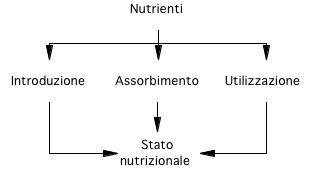 Tradizionalmente definito come la condizione risultante 

dall’introduzione, assorbimento e utilizzazione dei nutrienti,
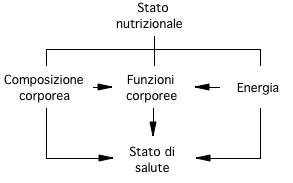 L’ obesità caratterizzata da un incremento della massa adiposa (alterazione della composizione corporea) che determina una compromissione dello stato di salute (alterazione della funzionalità corporea) . Tale condizione, a prescindere dall'eziologia, consegue ad un bilancio energetico positivo: l’assunzione di nutrienti energetici eccede il dispendio e determina un aumento delle riserve corporee (massa adiposa). 
La valutazione dello stato di nutrizione del soggetto obeso presuppone quindi : 1. valutazione della composizione corporea; 2. valutazione del bilancio energetico; 3. valutazione della funzionalità corporea.
PERCHÉ EFFETTUARE UNA  VALUTAZIONE DELLO STATO NUTRIZIONALE?
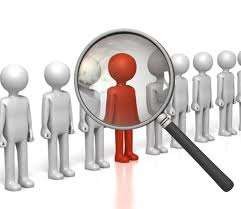 Consente di identificare i pazienti con problemi nutrizionali (già  malnutriti o a rischio malnutrizione calorico - proteica o con  deplezione di specifici nutrienti) che richiedono un intervento  terapeutico specifico.

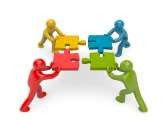 
Deve essere considerata parte integrante della gestione del  paziente, in quanto determinante nel quantificare il rischio di  complicanze, valutare la risposta alla terapia e incidere sulla prognosi.

Per monitorare l’adeguatezza dell’eventuale supporto nutrizionale,  per questo andrà ripetuta periodicamente (la frequenza sarà  personalizzata sulla base delle problematiche individuali e  dell’eventuale insorgenza di situazioni nuove a rischio nutrizionale).
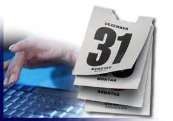 E NELLA FASE PREOPERATORIA?
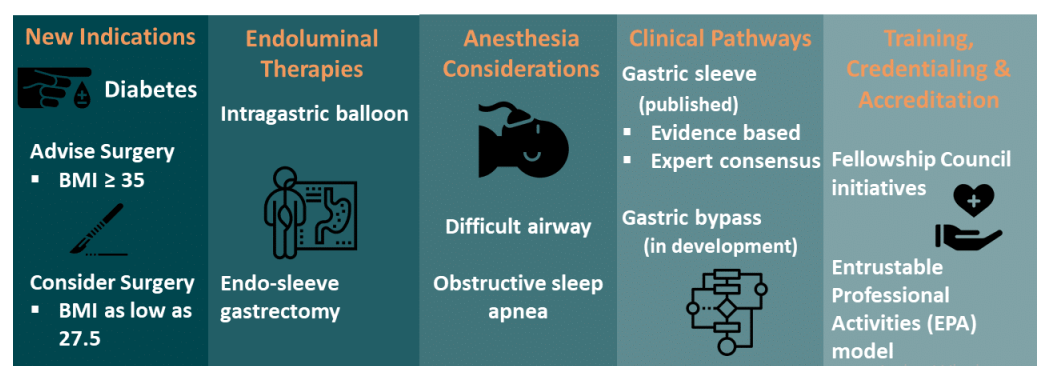 Informare accuratamente  il pz in merito a benefici, conseguenze e rischi legati alle diverse procedure  chirurgiche 
Identificare trigger  alimentare del pz “rischiosi” per la fase post-intervento 
Valutare la motivazione del paziente al cambiamento dello stile di vita e delle scelte alimentari 
 Promuovere cambiamenti  nello stile di vita quotidiano e dietetici utili dopo l’intervento
Telem DA, et.al Surg endosc. Oct 2018
PLANNING E TIPOLOGIE DI INTERVENTO
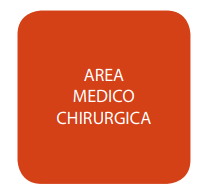 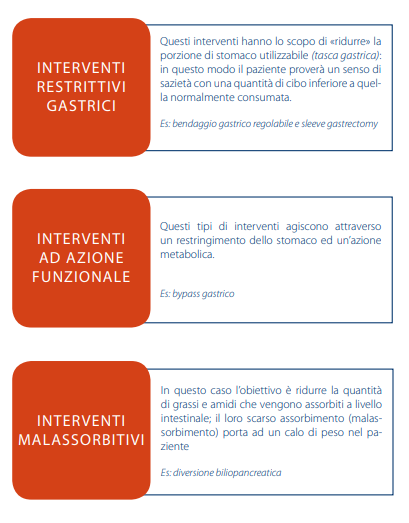 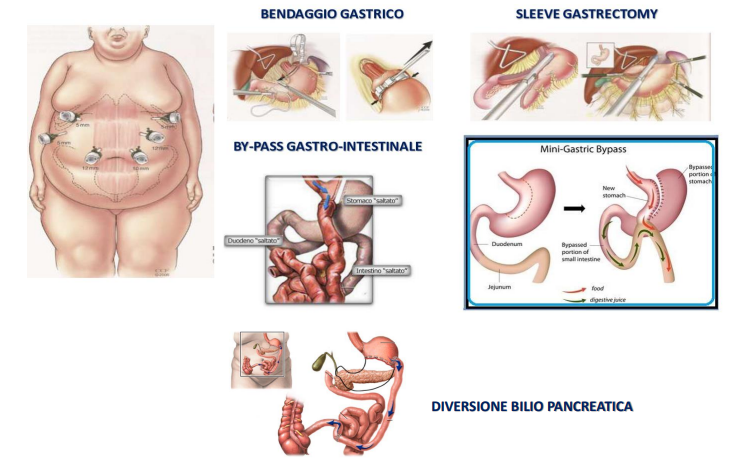 Linee Guida  SICOB 2023
PLANNING E TIPOLOGIE DI INTERVENTO
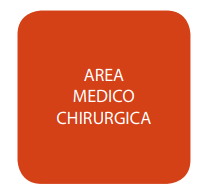 CRITERI DI INCLUSIONE
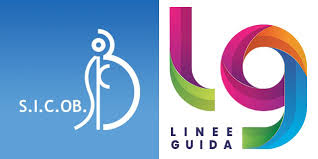 Età 18-60 anni 
BMI >40 kg/m², in assenza di ogni altra comorbilità; 
➢ BMI >35 kg/m², in presenza di comorbilità associate all’obesità; 
➢ BMI 30-35 kg/m², in presenza di T2DM, non controllato da terapia medica;
 ➢ BMI ≤30 kg/m², in presenza di T2DM, non controllato da terapia medica 
➢ Adeguata compliance da parte del paziente 
➢ Assenza di endocrinopatie 
➢ Insuccesso della terapia dietetica dopo 3-5 anni 
➢ Valutazione del RISCHIO OPERATORIO e RAPPORTO COSTO/BENEFICIO
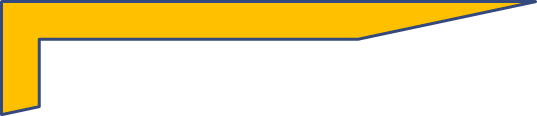 CRITERI DI ESCLUSIONE
assenza di un periodo di trattamento medico verificabile paziente incapace di partecipare ad un prolungato protocollo di follow-up 
disordini psicotici, depressione severa, disturbi della personalità e del comportamento alimentare
alcolismo e tossicodipendenza 
malattie correlate a ridotta spettanza di vita
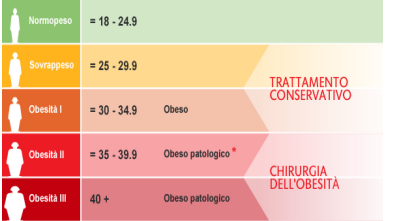 Linee Guida  SICOB 2023
INQUADRAMENTO 
CLINICO-NUTRIZIONALE PREOPERATORIO
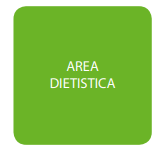 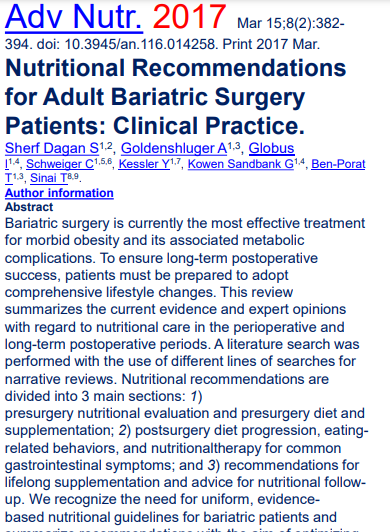 Le raccomandazioni nutrizionali sono suddivise in 3 sezioni principali:
 1) la valutazione nutrizionale del presurgery , la dieta e la supplementazione del presurgery; 
2) progressione della dieta post-chirurgica, comportamenti alimentari e terapia nutrizionale per i comuni sintomi gastrointestinali;
 3) raccomandazioni per l'integrazione permanente e consigli per il follow-up nutrizionale. L 'obiettivo di ottimizzare il successo a lungo termine e prevenire le complicanze.
INQUADRAMENTO 
CLINICO-NUTRIZIONALE PREOPERATORIO
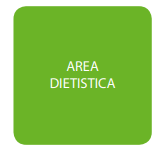 Busetto L. Perioperative management of the obese surgical patient - Ten key points for a successful approach. Edizioni Minerva Medica, Torino 2020.
INQUADRAMENTO 
CLINICO-NUTRIZIONALE PREOPERATORIO
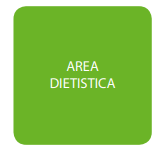 L’inquadramento nutrizionale del paziente obeso candidato a chirurgia bariatrica ha come scopo primario quello di valutare dettagliatamente la presenza di indicazioni o controindicazioni all’intervento
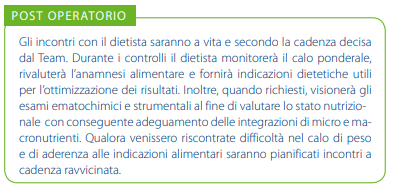 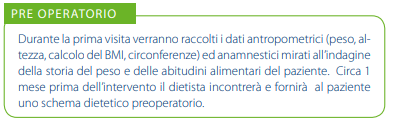 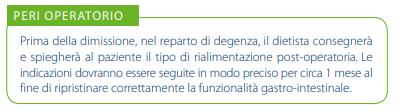 Linee Guida  SICOB 2023
INQUADRAMENTO
 CLINICO-NUTRIZIONALE PREOPERATORIO
È una procedura strutturata che utilizza una combinazione di differenti parametri scelti  sulla base degli obiettivi che si vogliono perseguire, della patologia e della  disponibilità pratica per la raccolta dei dati.
Generale
Anamnesi
Nutrizionale
Storia dietetica, recall 24h,  controllo diretto dei  consumi, diario alimentare
Apporti di energia e nutrienti
Pratica clinica
Peso, altezza, BMI,  circonferenze, plicometria,  BIVA
Antropometria e  composizione corporea
Albumina, PAB, PCR,  transferrina …
Test di laboratorio
Capacità funzionale
Dinamometria della mano
ANAMNESI GENERALE E NUTRIZIONALE
Storia clinica, 
Patologia di base e comorbidità
Terapie in atto
Familiarità
Storia di precedenti dietoterapie ( Tipologia , durata ed eventuali somministrazioni di faramaci ) 
Sintomatologia gastrointestinale (nausea, vomito, dolori addominali, stipsi, diarrea)
Storia del peso (peso abituale pre-malattia, peso max/min., andamento ponderale)
Intolleranze/allergie
Percezione del senso di fame e sazietà
Consumo di alcolici, abitudine al fumo
Dati socio-economici e grado di autosufficienza della persona
Allettamento/attività fisica e al tipo di attività fisica praticata
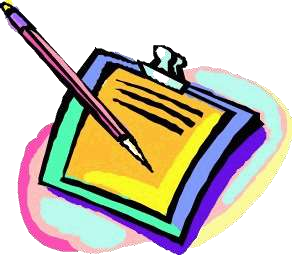 SCREENING NUTRIZIONALE ASSUNZIONE ALIMENTARE
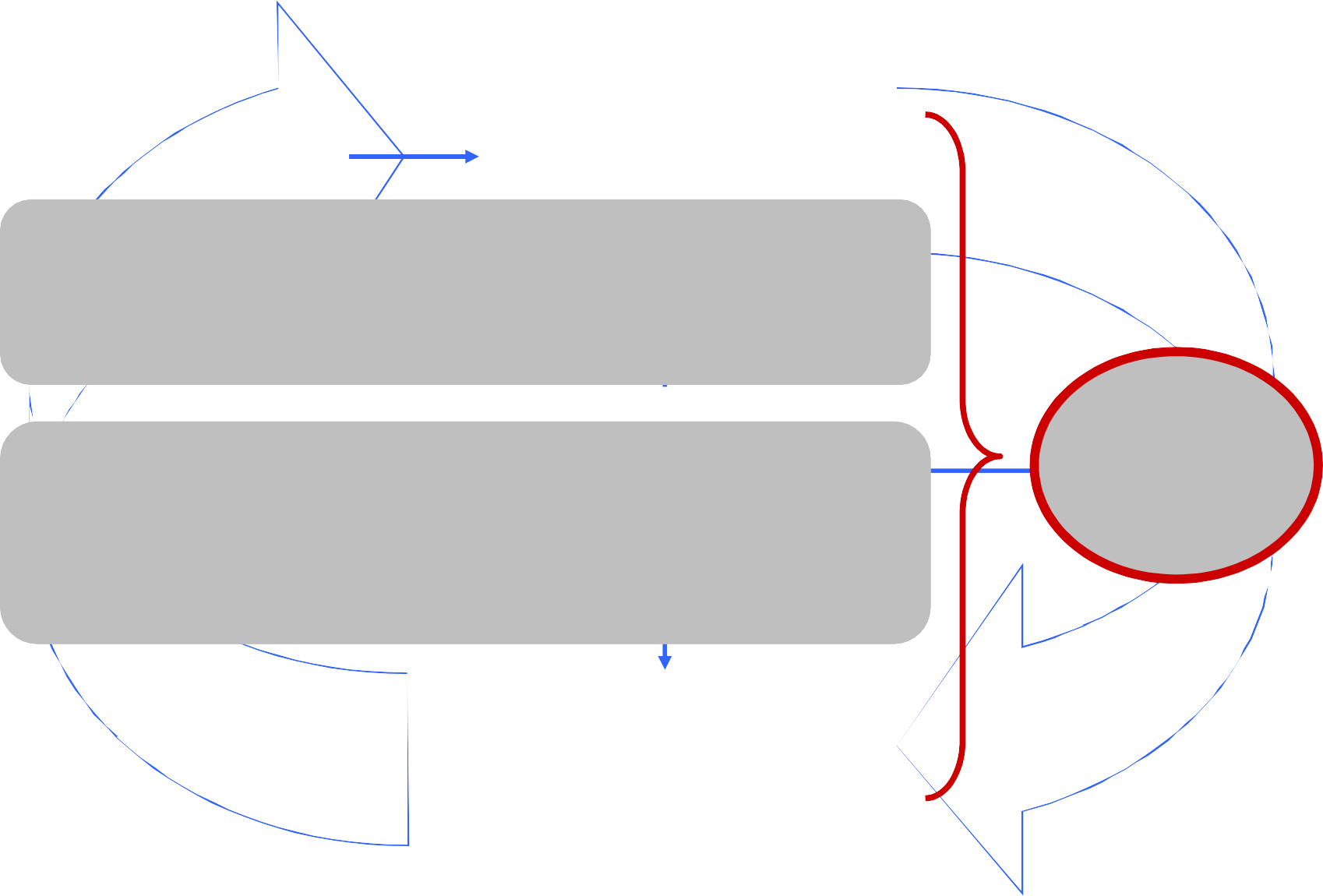 STATO DI  NUTRIZIONE
Utilizzazione  dei nutrienti
Termodinamica e

componenti del bilancio energetico
Bilancio  energetico
valutazione dell’introito energetico
misura/predizione del dispendio energetico


STATO DI  SALUTE
APPORTI DI ENERGIA E NUTRIENTI
La registrazione dei consumi alimentari è un’indagine indispensabile per valutare lo stato  nutrizionale. 
Oltre all’identificazione di aspetti Bio-psicologici di interesse Nutrizionale ( Grado di Iperfagia , Atteggiamento verso il cibo, grado di egodistonia rispetto alla malattia e eventuali sintomi correlati  a disturbi del comportamento alimentare)
Una buona anamnesi è il punto focale di una prescrizione dietetica.

DIARIO ALIMENTARE

Registrazione prospettica dell’alimentazione per 3, 5 o 7 giorni.
Prevede la partecipazione attiva e cosciente del soggetto o aiuto da parte
del caregiver.
Riferite misure casalinghe o pesi degli alimenti
È lo strumento elettivo per l’automonitoraggio degli introiti alimentari e  delle circostanze entro cui avviene l’atto alimentare.
RECALL 24 ORE /  FFQ FREQUENZA DEGLI ALIMENTI 

Registrazione, mediante intervista da parte di un dietista, dei  consumi alimentari effettuati nelle 24 ore precedenti l’intervista.
Può prevedere l’utilizzo di una lista di alimenti (Quick list)  opportunamente predisposta che l’intervistatore legge per stimolare  il ricordo dell’intervistato.
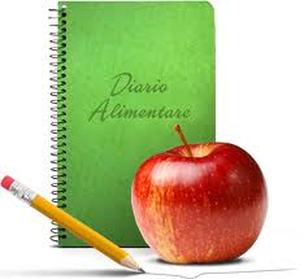 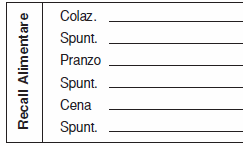 ANALISI DEL COMPORTAMENTO ALIMENTARE
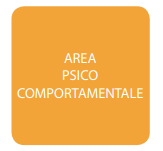 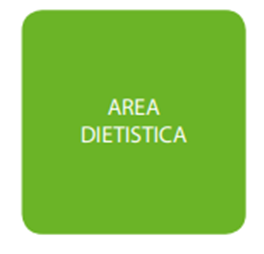 Un’indagine accurata deve identificare la presenza di un comportamento alimentare specifico come :

Snack eating ( abuso di snack) Grazing (Piluccamento), LOC (loss of control) e  BED ( Bing eating disorder ) Sweet Eating, in quanto questi comportamenti sono significativamente correlati alla mancata perdita di peso e al recupero  del peso perso. 

Fattori predittivi per il recupero  del peso : 
Ridotto controllo del food urges ( desiderio selettivo del cibo)
Scarso well-being e mancata disponibilità a un adeguato follow-up 

 Individuare pattern alimentari disfunzionali nella fase di inquadramento preoperatorio è di grande utilità per la scelta del percorso più idoneo per il paziente da personalizzare
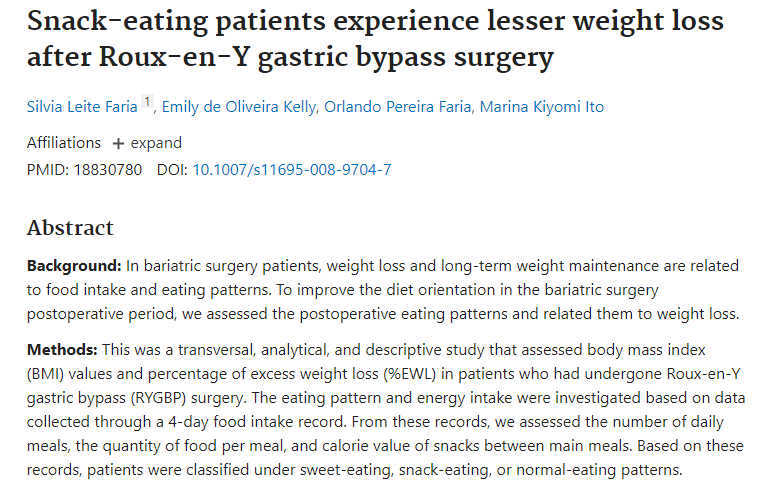 Obes Surg 2009 Sep;19(9).
SCREENING NUTRIZIONALE 
 ANTROPOMETRIA
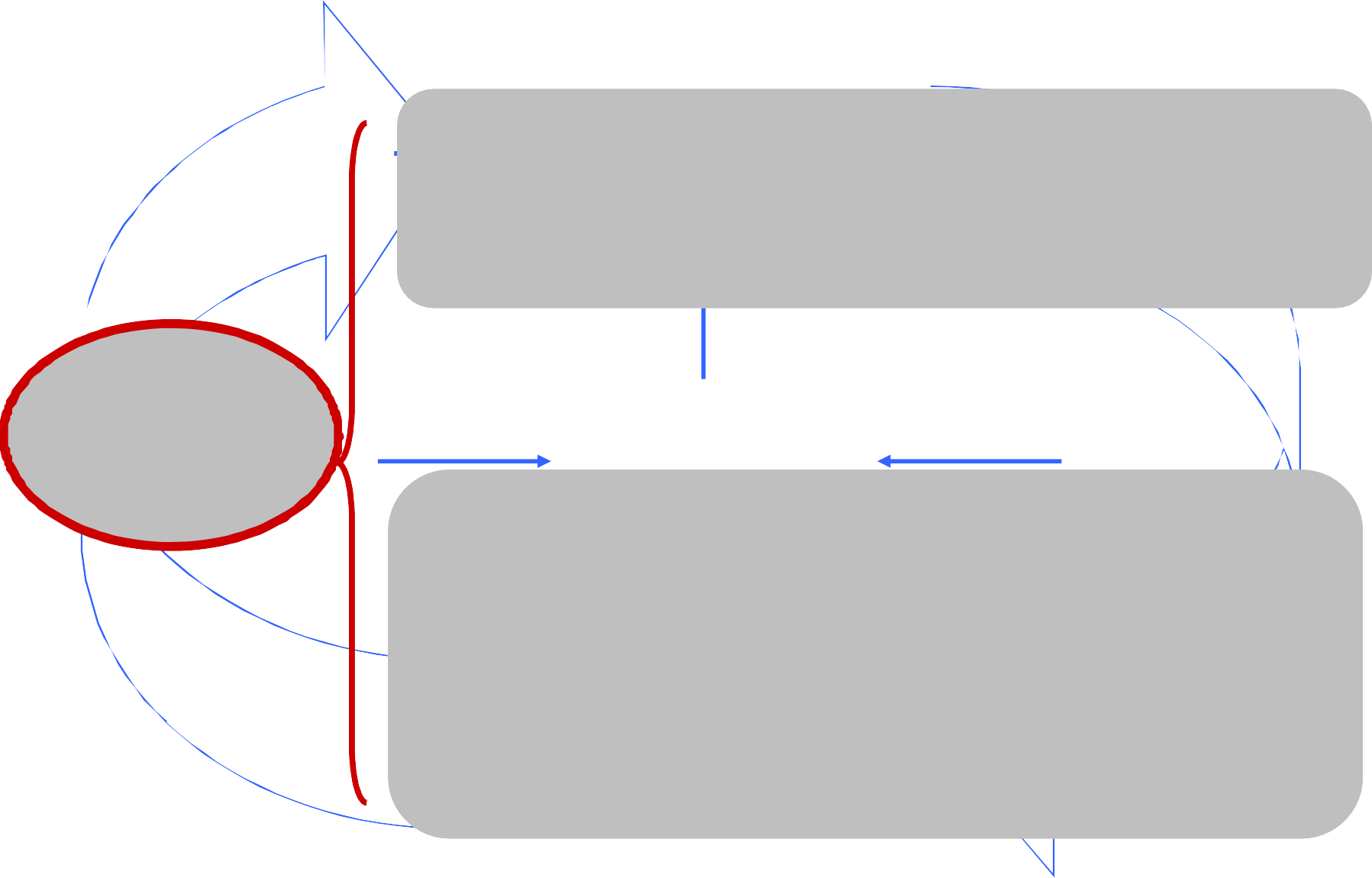 Utilizzazione  dei nutrienti
Modelli composizione corporea  valutazione della  composizione corporea
Composizione  corporea
Funzionalità  corporea
Bilancio  energetico
valutazione antropometrica
analisi dell’impedenza bioelettrica
assorbimetria a doppio raggio-X
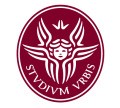 VALUTAZIONE CLINICA E ANTROPOMETRIA
Valutazione nutrizionale: 
Misure antropometriche
Esami strumentali
Strumenti di screening nutrizionale  Preoperatoria
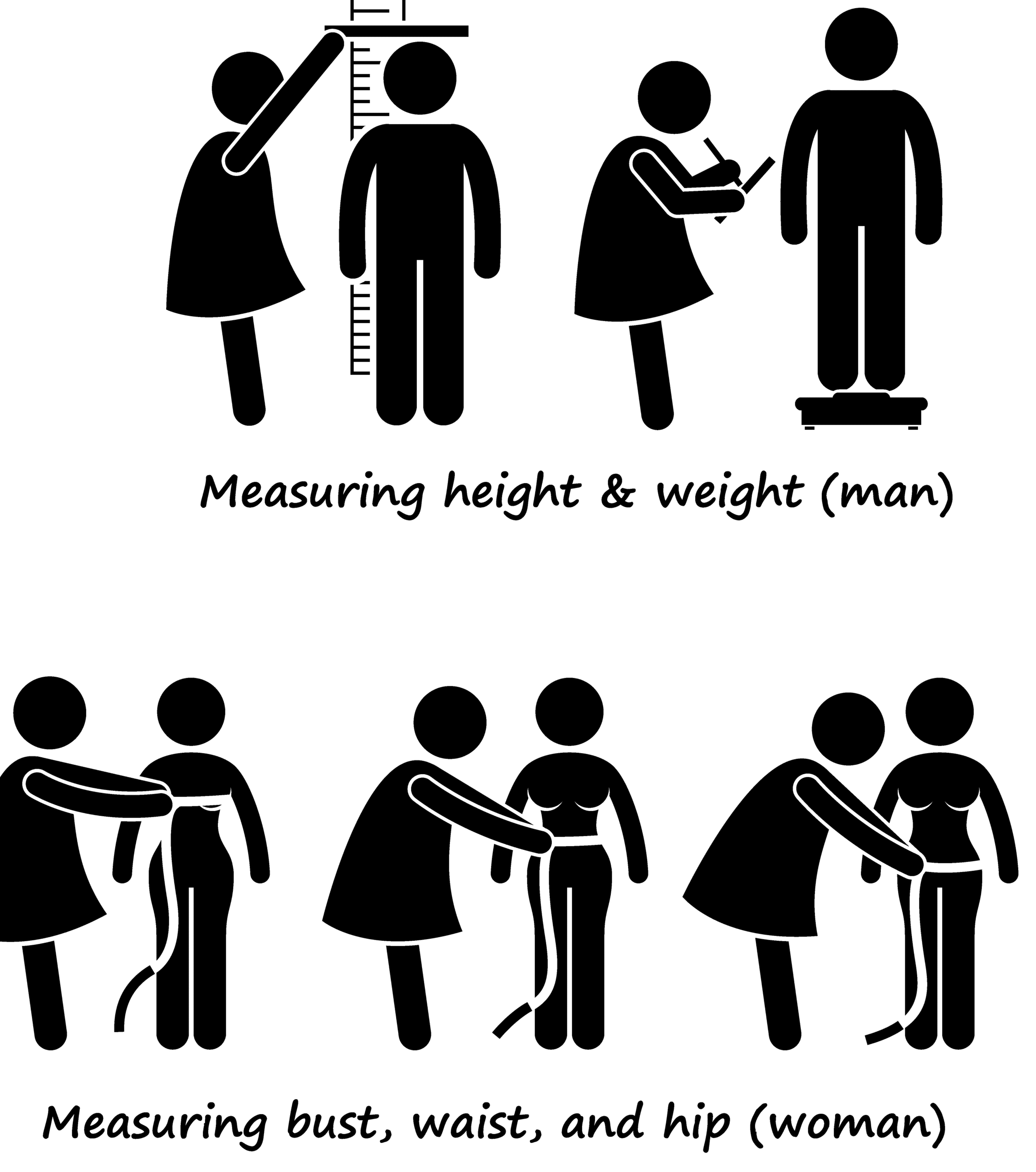 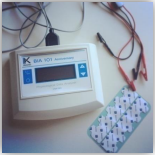 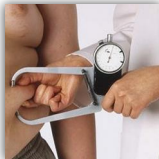 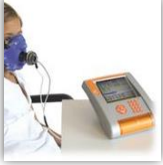 VALUTAZIONE CLINICA E ANTROPOMETRIA
La misurazione di BW (peso corporeo) e BH  (altezza) permette una valutazione dello  stato nutrizionale attraverso il confronto  con una popolazione di riferimento.
Essi vengono utilizzati per il calcolo del  BMI (indice di massa corporea).
WHR (Waist Hip Ratio) = WC/HC

WHR         > 0,85 nella donna
> 1, 0 nell’ uomo
è associato a complicanze
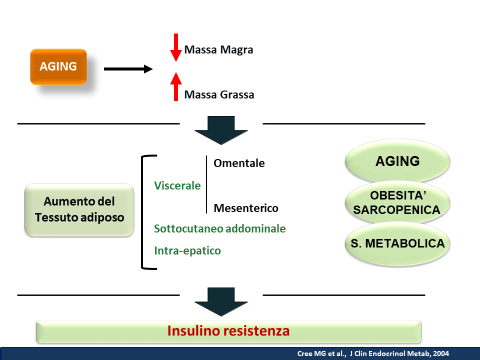 BMI = BW (Kg)
BH (m²)
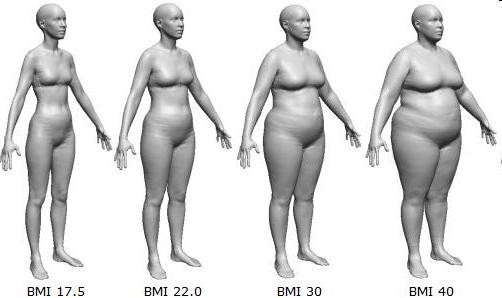 VALUTAZIONE CLINICA E ANTROPOMETRIA
Plicometria: metodo clinico utilizzato per la valutazione del grasso corporeo. Indicatori diretti di adiposità e muscolarità sono le Pliche Cutanee e le Circonferenze Corporee
Vengono utilizzate per stabilire - il grado di adiposità-magrezza
- le aree muscolo-adipose degli arti - come indicatori di rischio di malattia
- la distribuzione del tessuto adiposo sottocutaneo - nell’equazione predittiva la misura della FM

Plica adiposa sottocutanea: piega della cute e del relativo tessuto adiposo
sottocutaneo il cui spessore viene determinato con un plicometro.

Pliche più frequentemente utilizzate: bicipitale, tricipitale, sottoscapolare e sovrailiaca.

Il calibro del plicometro esercita una pressione
Dopo 4 secondi di compressione si rileva la plica.  costante e standardizzata.
Lato non dominante (regola non universalmente accettata).
Plica presa tra pollice ed indice: viene “scollata”  dalla massa muscolare sottostante.
La misurazione deve essere ripetuta 3 volte e si  considera il valore medio.
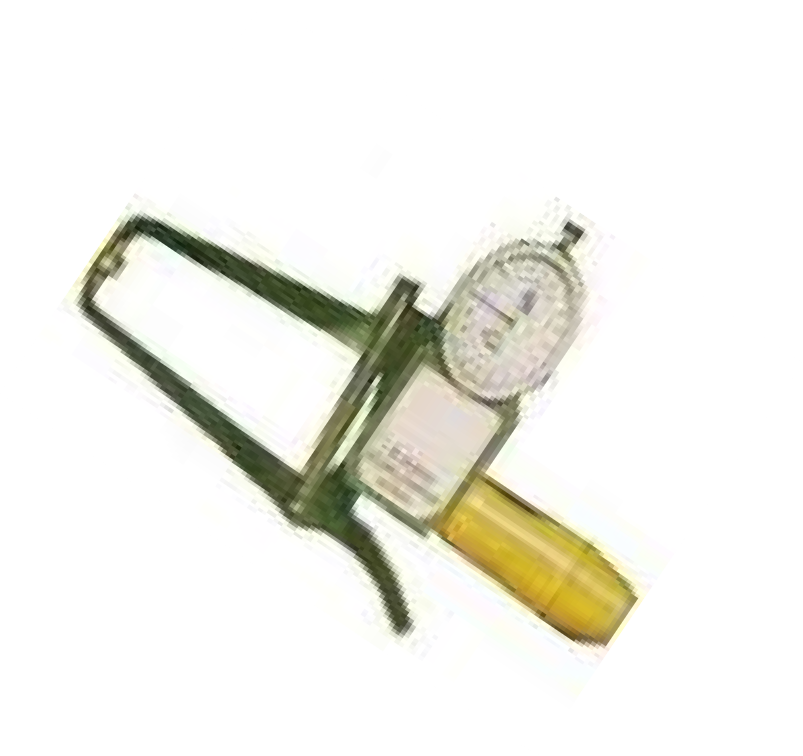 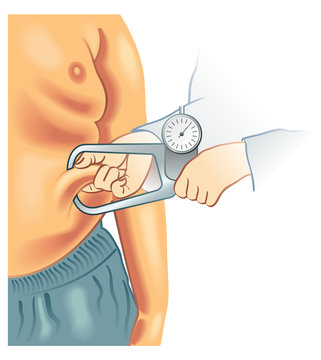 VALUTAZIONE CLINICA  E EMATOCHIMICA
Valutazione nutrizionale: 
Esami Ematochimici
Strumenti di screening nutrizionale  Preoperatoria
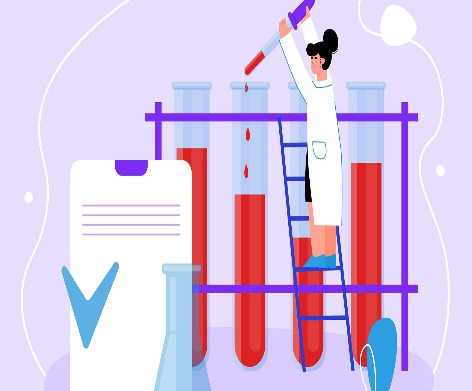 APPROCCIO DIETOTERAPICO
SCELTA DEL PERCORSO  E TRATTAMENTO PRE-INTERVENTO
Fase pre-operatoria
Spiegazione di quelli che saranno gli schemi alimentari pre e  post operatori e  l’importanza che rivestirà il controllo dietetico.
Educazione alimentare pre-operatoria con schema dietetico grammato o  meno.

Diversi schemi sono stati proposti: da un impiego di una dieta a basso contenuto calorico a dieta chetogenica ( 15-30 giorni )
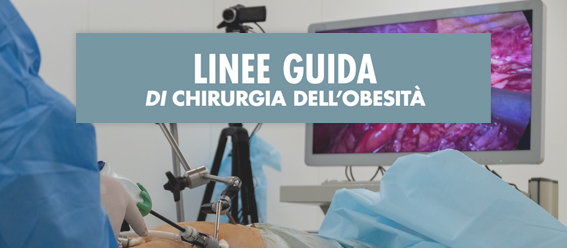 STRATEGIE  DI GESTIONE DIETETICA
PREOPERATORIA
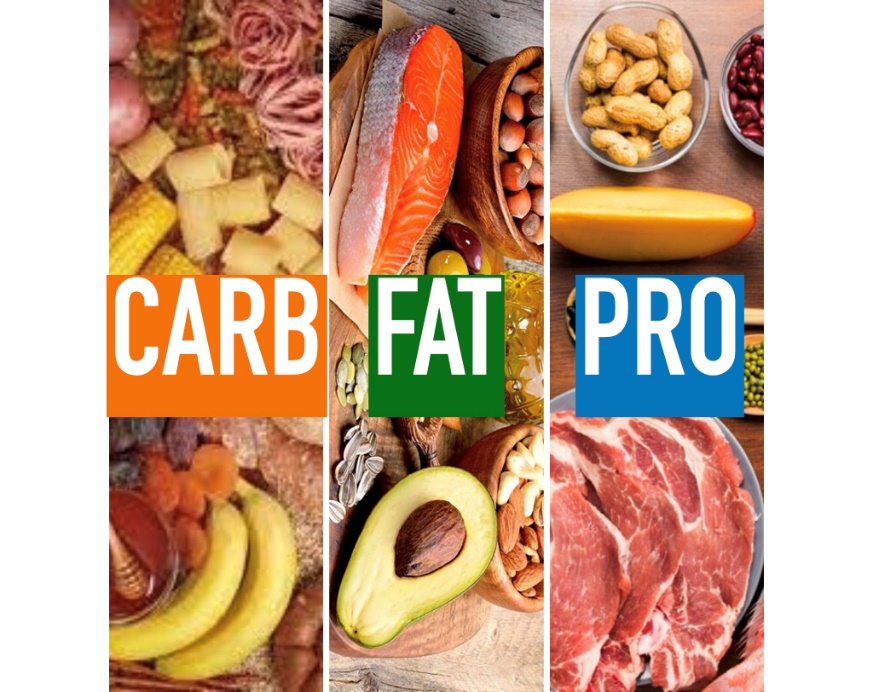 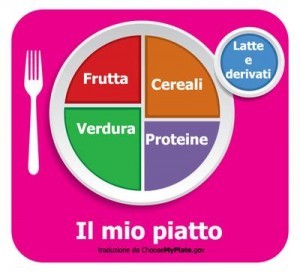 CONCUSIONI 
OTTIMIZZAZIONE –DIETETICO NUTRIZIONALE
Lo  Screening dello stato Nutrizionale  sottolinea che : 

nell’obeso non può essere il solo indice di massa corporea (BMI, Body Mass Index) a graduare il livello di intervento terapeutico (nella “classica” progressione cambiamenti dello stile di vita – terapia farmacologica - chirurgia bariatrica) 
 che tale indice vada invece integrato in una valutazione multidimensionale dello stadio di malattia che includa altri parametri antropometrici, l’accertamento di eventuali coesistenti comorbidità, le condizioni psicologiche e la gravità della disabilità.
 Gli obiettivi ultimi sono una stratificazione del rischio e un’appropriata indicazione del livello di intervento personalizzata su necessità del singolo e obiettivi terapeutici “realistici” e condivisi
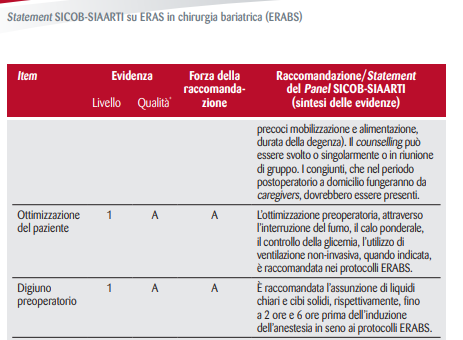 Carron M, Ieppariello G, Safaee Fakhr B, Foletto M. Perioperative care of the obese patient: a successful approach. J Surg. 2020;107(6):772-3
Grazie